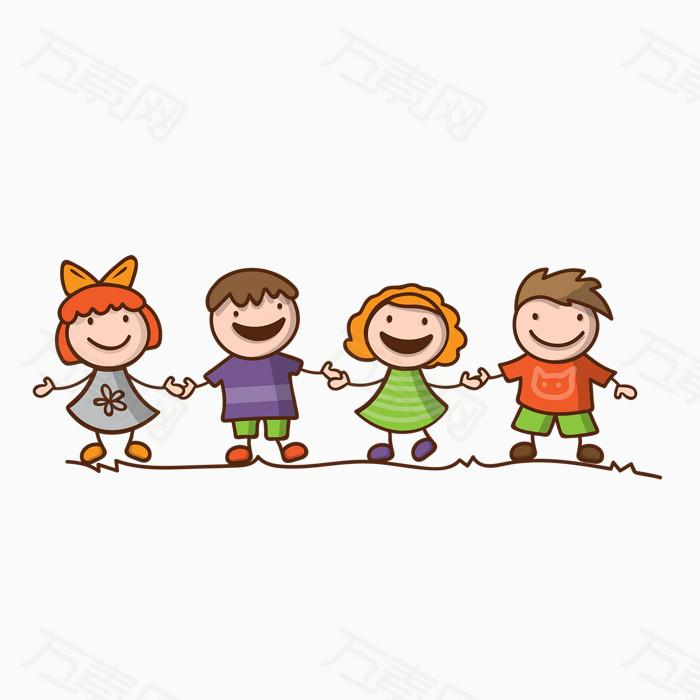 8A Unit 1 Best Friends
                                          -- Reading （Ⅰ）
Dongqing Experimental School
Chen Yali
Best friends
Have a guess
Luca is a sea monster(海怪).
Why do people still make friends with him?
What qualities does Luca have?
friendly/helpful...
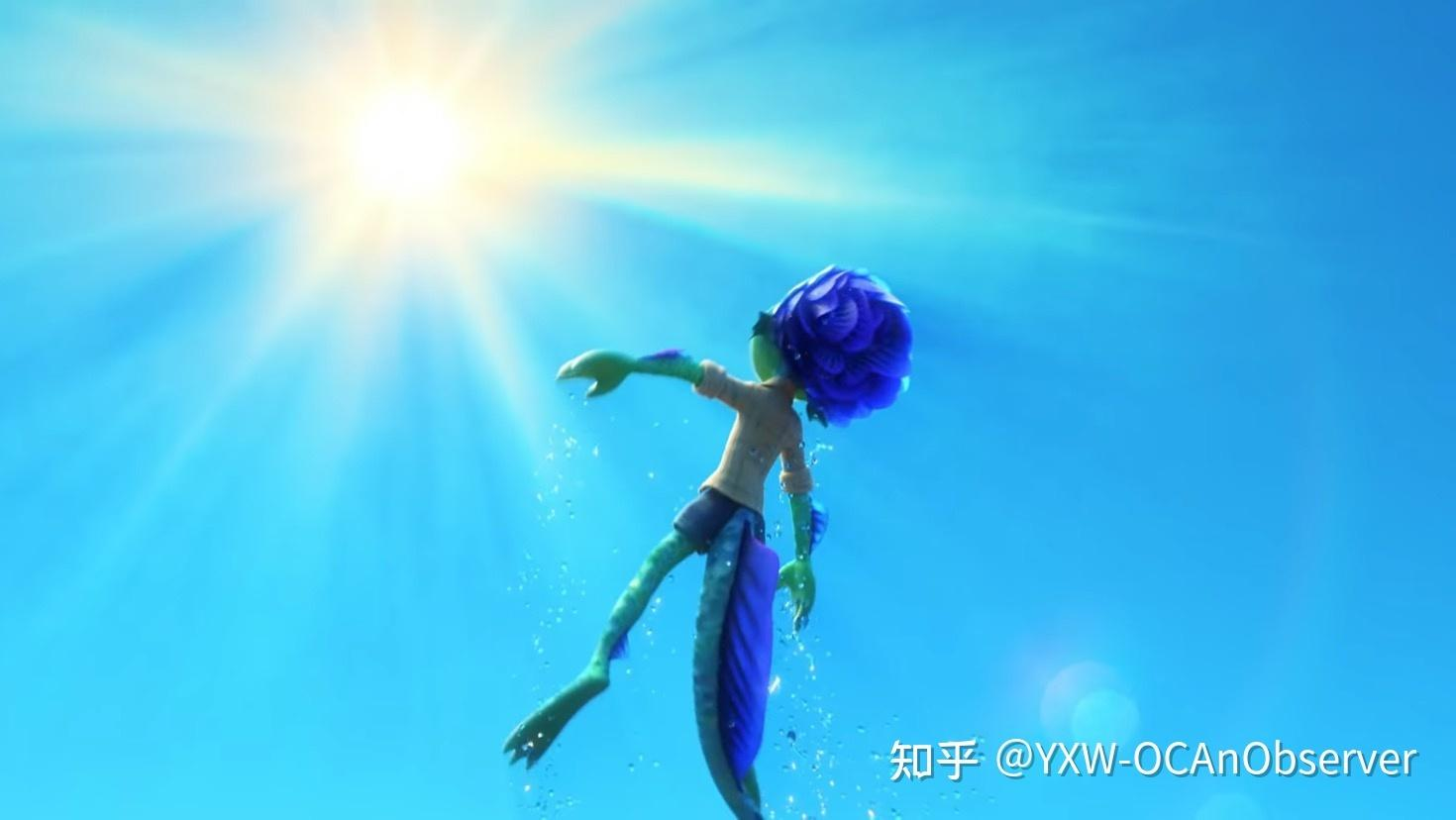 Qualities of a friend
share... with...（分享）
have a sense of humor （有幽默感）
humorous（幽默的）
generous（慷慨的）
never feel bored（无聊的）
Scanning and answering
Why do the students write about their best friends?
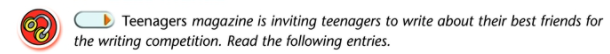 ____________________
Tip1: Don't miss the small characters （小字）in the beginning.
Mr Zhou,the editor(编辑）
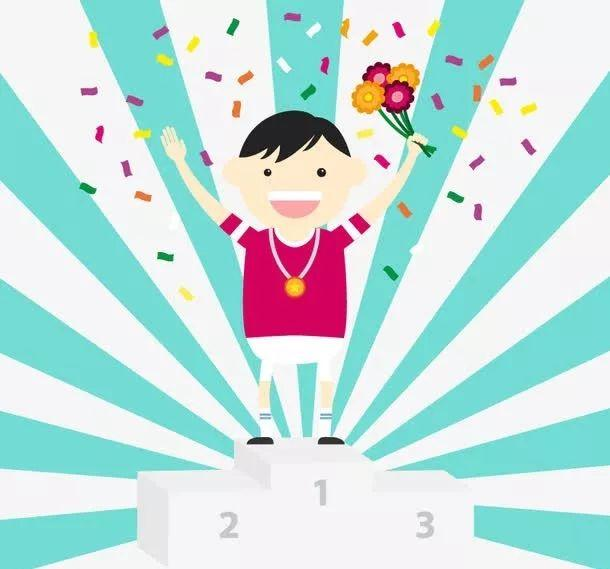 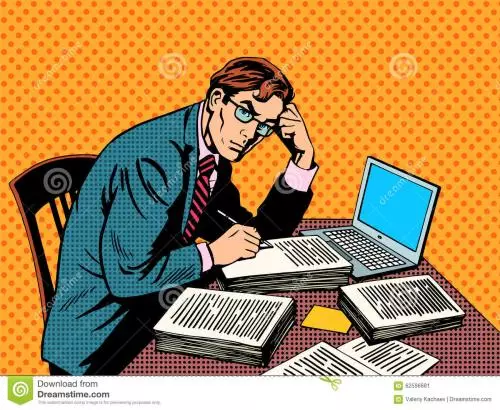 Skimming
What are the friends' names?
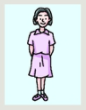 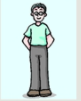 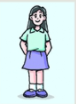 Betty
Max
May
Careful reading:
Task1:Read silently and finish in the blanks
1.Betty always gives her seat on the bus to  ______________.
someone in need
2._________ small round glasses makes him look smart.
Wearing
~
3.Max is so interesting and_________ that I never feel bored with him.
humorous
~
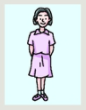 Tip2: Catch the key words.
Careful reading
Task2: Read loudly & answer
What does she look like?
How is she?
What does she want to be in the future?
What does each paragraph tell us about？
_________________
_________
Name
Looks
_______
__________________________________
______________________________________________________________________________________________________________
Personality(性格）
—
___________________________________
Future plans
Careful reading
Task3:Read to your classmate &fill in the blanks
tallest
1.75
shorter
round
bright
smart
straight
pretty
long
fit
knocks ... onto
walks
a sense of humor
sweet
smiles
funny jokes
says bad words
true
laugh
bored
worries
keep a secret
Careful reading
vivid
(生动的）
Task4:Read together & think further
opinions
What does the writer want to tell us in this paragraph?
What else does he say?Why?
The writer uses some facts to support the opinions.	
What do you think of these facts?
Can you find more facts in the 3 passages?
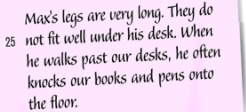 ______
~~~~~~~~~~
________________________________________________________________________
facts
Discussion
opinions
facts
Betty is generous.
She is helpful.
Max has a sense of humor.
May is pretty.
...
share...with...
homework;seat
jokes; bored
eyes; hair
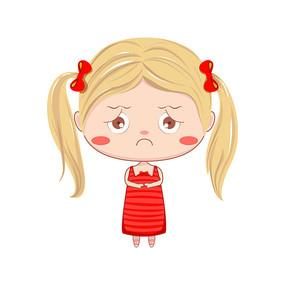 Careful reading
Task5:Read together & answer
What is her problem？
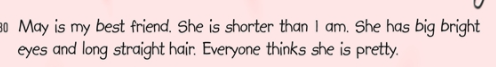 ______________________________
Can we make friends only with those tall/pretty people？
Why can we become friends even though（尽管）May is shorter than me？
looks×
personality√
Betty、Max、May
qualities
What did we learn?
Which quality is the most important?Why?
generous、helpful、humorous...
facts&opinions
Post-reading :Making a summary
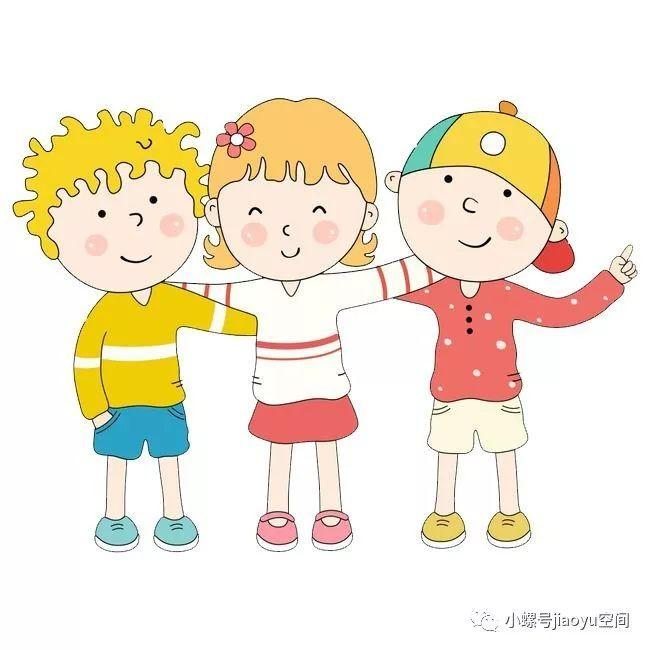 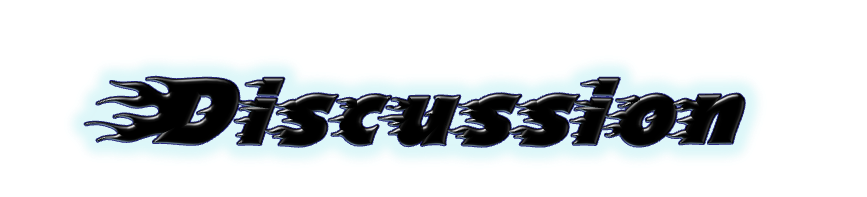 Task2:
If people around us have these qualities, will they surely become our best friends?
What can we do to have best friends?
be better together
have good qualities
accept the bad sides
love
Task 3: Evaluation(评价）
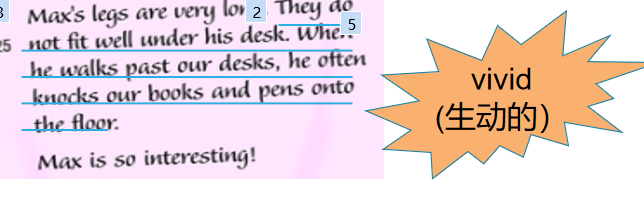 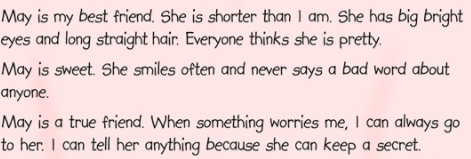 Which one do you like best? Why?
A good passage=___________+__________+_____________.
a clear structure
vivid facts
a wonderful title
Friendship is like a flower.If there is a seed of love and care in your heart,it will bloom forever.
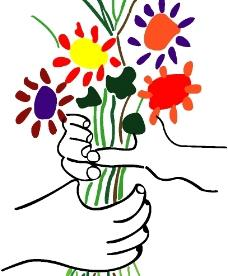 1.Write a passage about your best friend.
2.Try to make yourselves the best friends of    others.
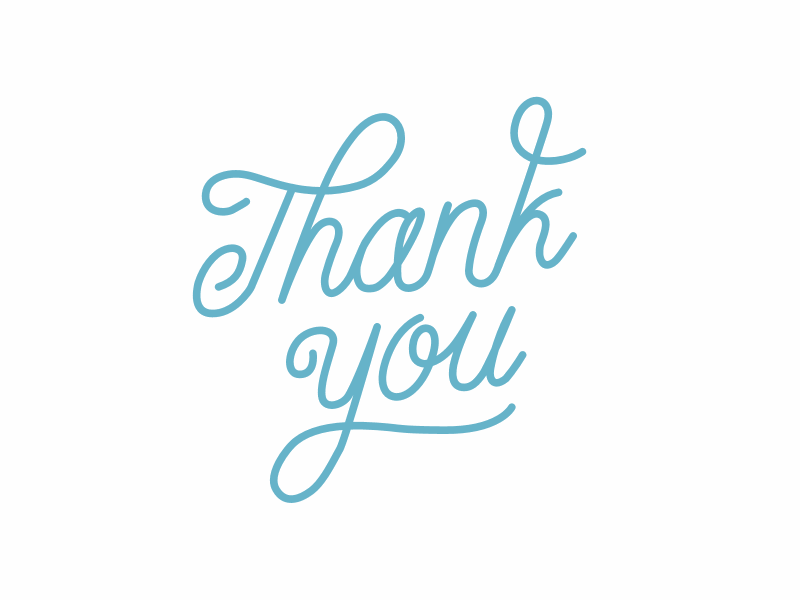 Task1:Pair work
Who would you choose as your best friend, Betty, Max or May? Use B4 as a model.
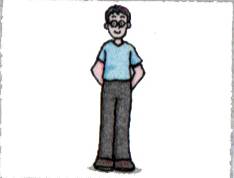 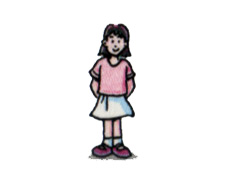 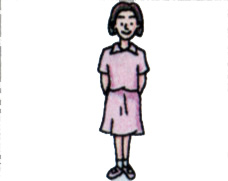 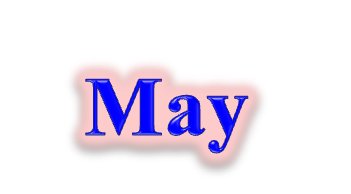 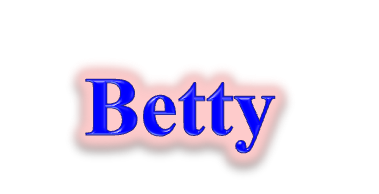 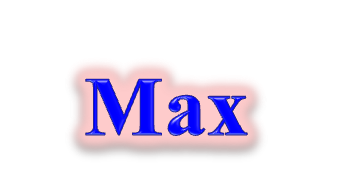 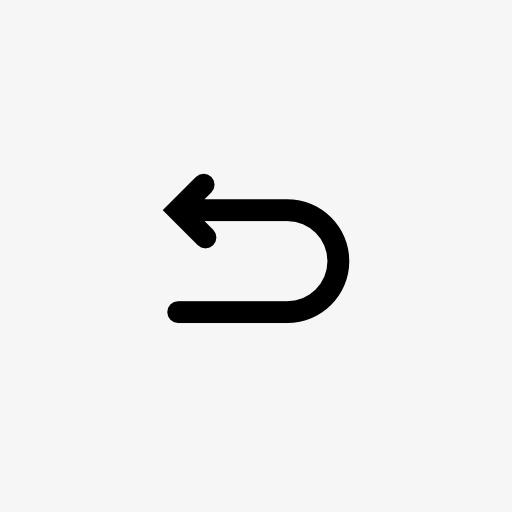